Fractions Challenges
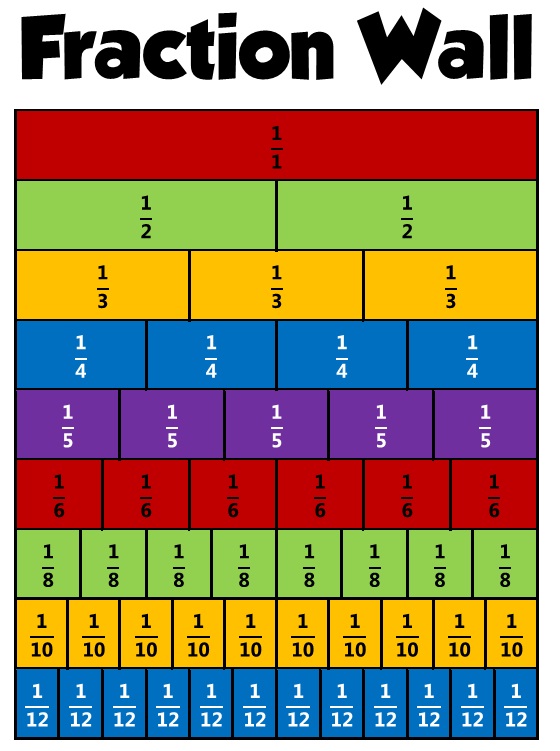 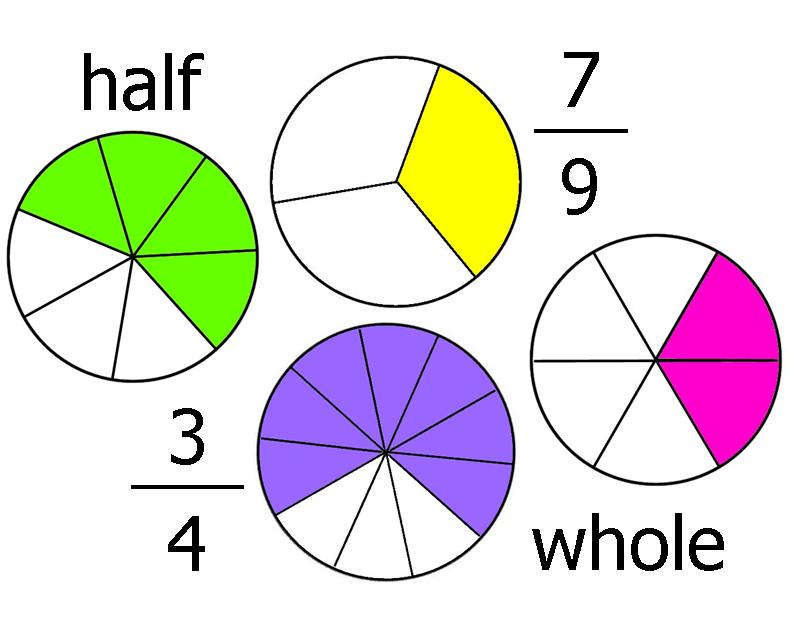 Challenge 1
What fraction is shaded?
1
4
2
5
3
6
Challenge 2
Shade in each rectangle
Challenge 3
Put the fractions in order of size?
1
4
2
5
3
6
Challenge 4
Match up fractions which are equal and explain why
Challenge 5
Write down 5 fractions the same as:
Challenge 6
Write down 5 fractions the same as:
Work out the answer to:
Challenge 7
Write these fractions in their simplest form:
Challenge 8
Work out the answer to:
Challenge 9
Put these fractions into order using a calculator – explain your method
Challenge 10
Put these fractions into order without a calculator – explain your method
Challenge 11
Without a calculator work out – show your method of working
Then check using a calculator
Challenge 12
Plot these fractions on a graph like the example shown – what do you notice?
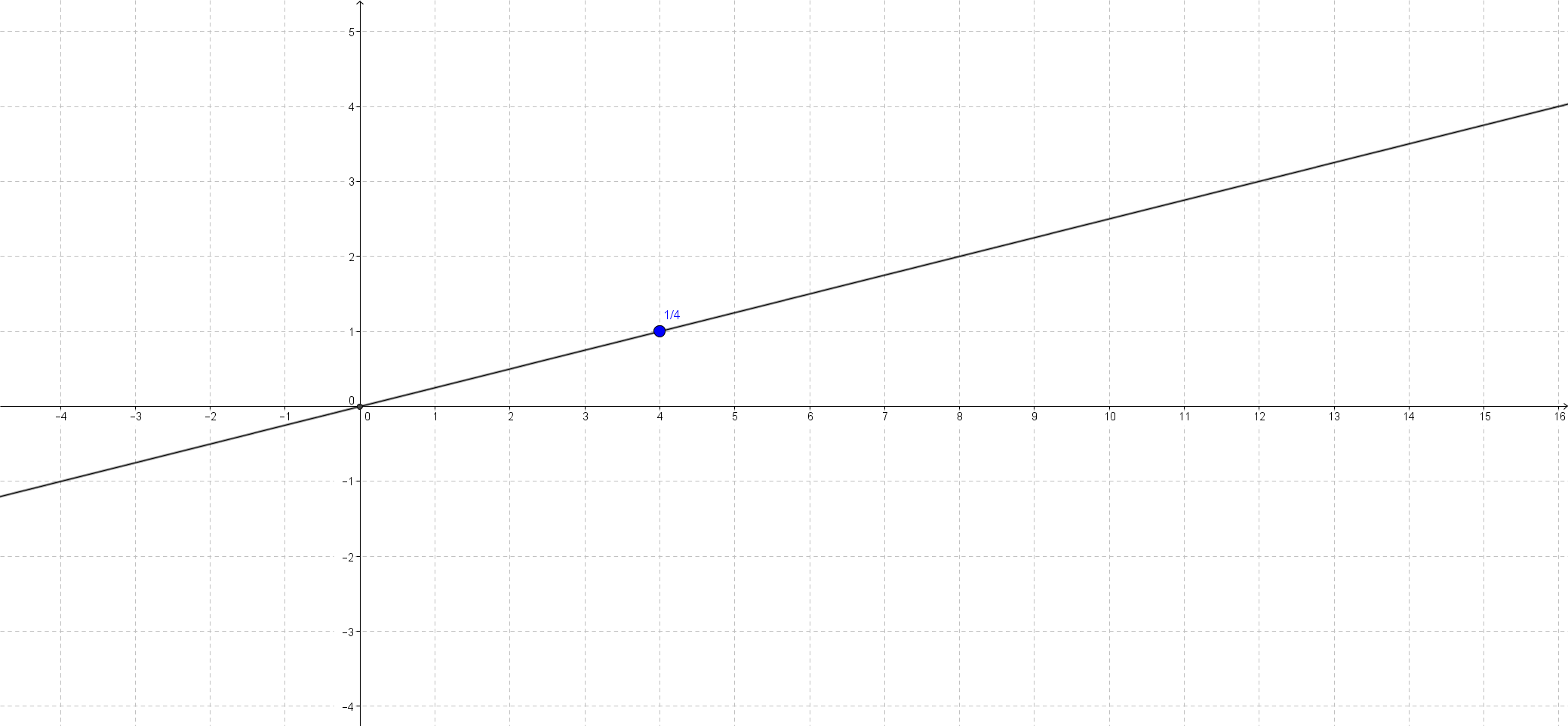 Challenge 13
Without a calculator work out the answers to the following calculations
Challenge 14
Write down as many problems as you can with this answer
Challenge 15
Investigate the following
The sum of two fractions equals their product